CHE 112 Spring 2021
Lecture 10d – Phase Diagrams
Overview/Topics
Phase Diagrams
Terminology
Label s/l/g
Label Phase Transitions
Triple Point Critical Point
Supercritical Fluid
Slope s/l line and density
Melting, Vaporization and Sublimation Curves
Skills to Master
HW 10d
Read
OER 10.4
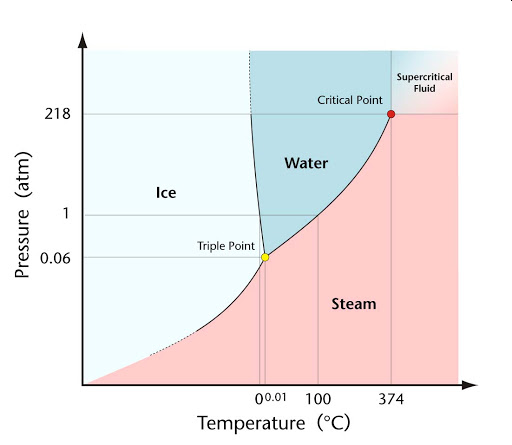 Phase Diagram – H2O
Phase Diagram – H2O
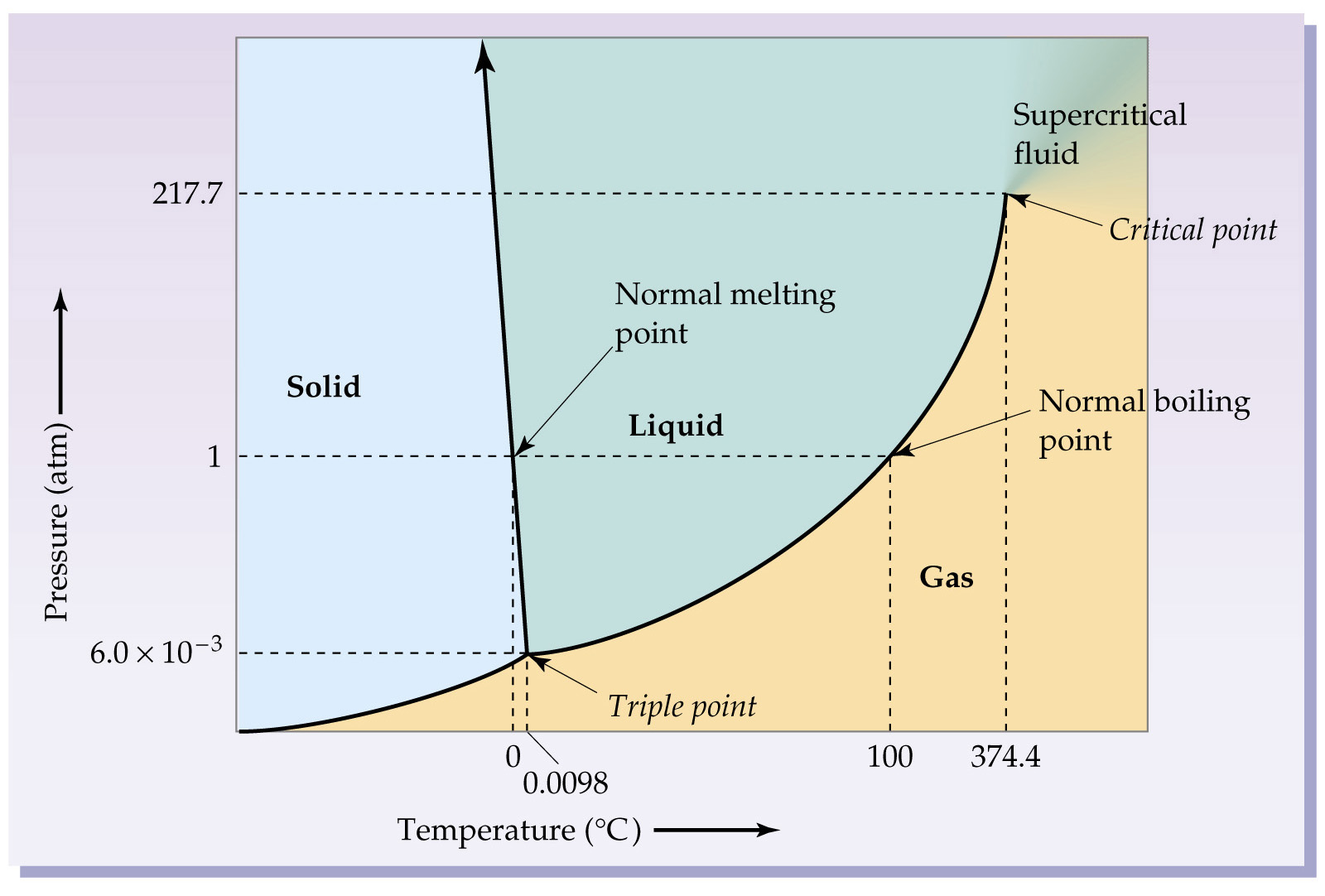 CHE 111
Phase Diagram – CO2
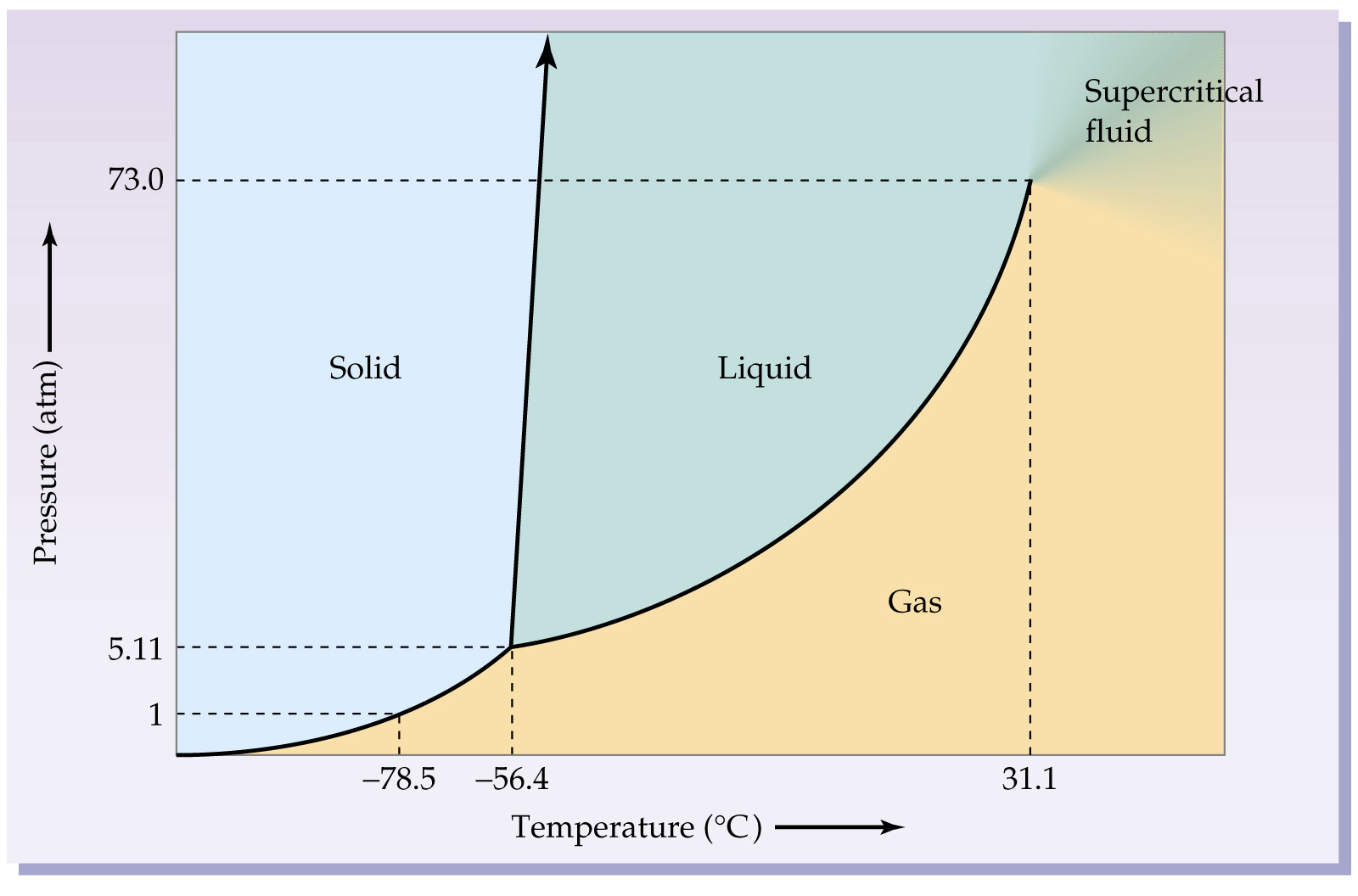 CHE 111
Critical Point
Triple Point
P and T at which l, g are indistinguishable
Gas can not be liquefied beyond this temperature
all 3 phases (s,l,g) coexist
https://www.techeblog.com/mind-bending-video-shows-liquid-that-boils-and-freezes-at-the-same-time/
Supercritical Fluid
New state of matter with properties of both liquid and gas
It can effuse (Ch 9.)
It can dissolve (Ch 10a or Ch 11)
Many important uses
Phase Diagram – Sulfur
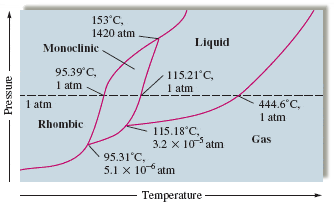 Phase Diagram – H2O
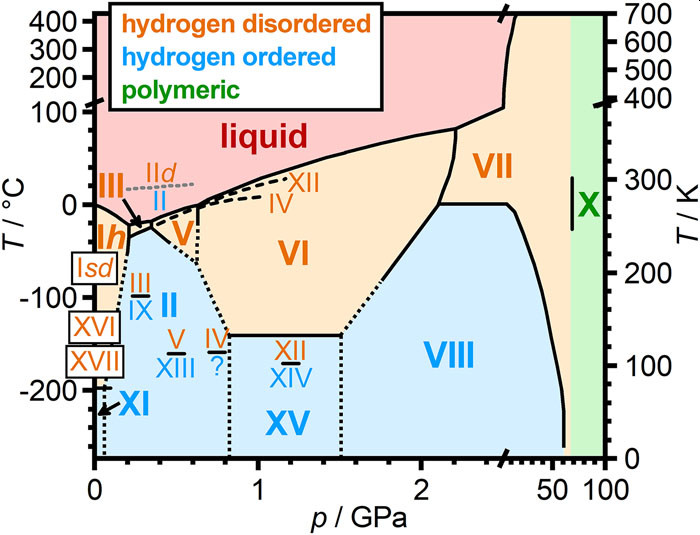 https://aip.scitation.org/doi/pdf/10.1063/1.5085163
https://aip.scitation.org/doi/10.1063/1.5085163
Structures of Ice – H2O
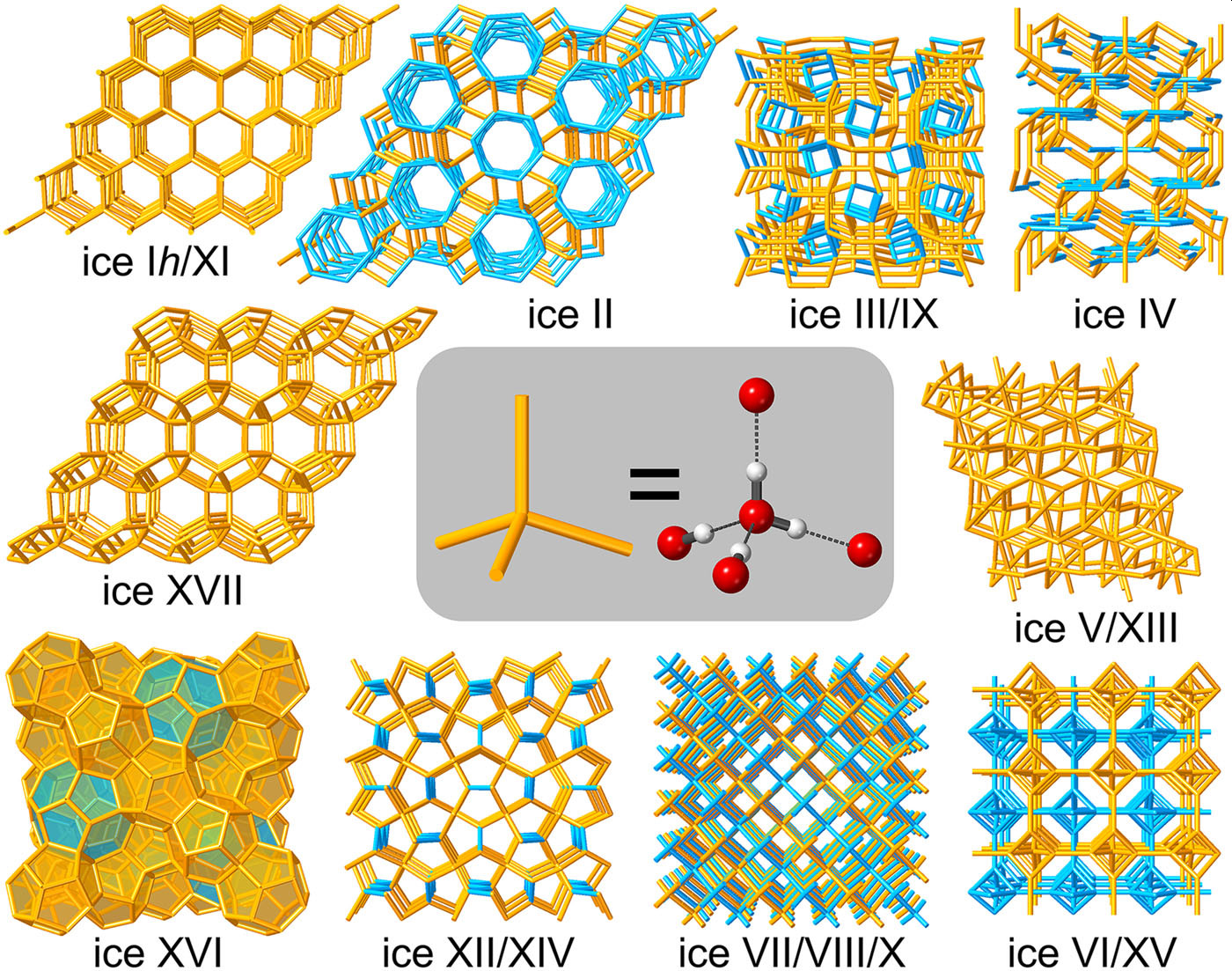 Phase Diagram – H2O
Phase Diagram – CO2
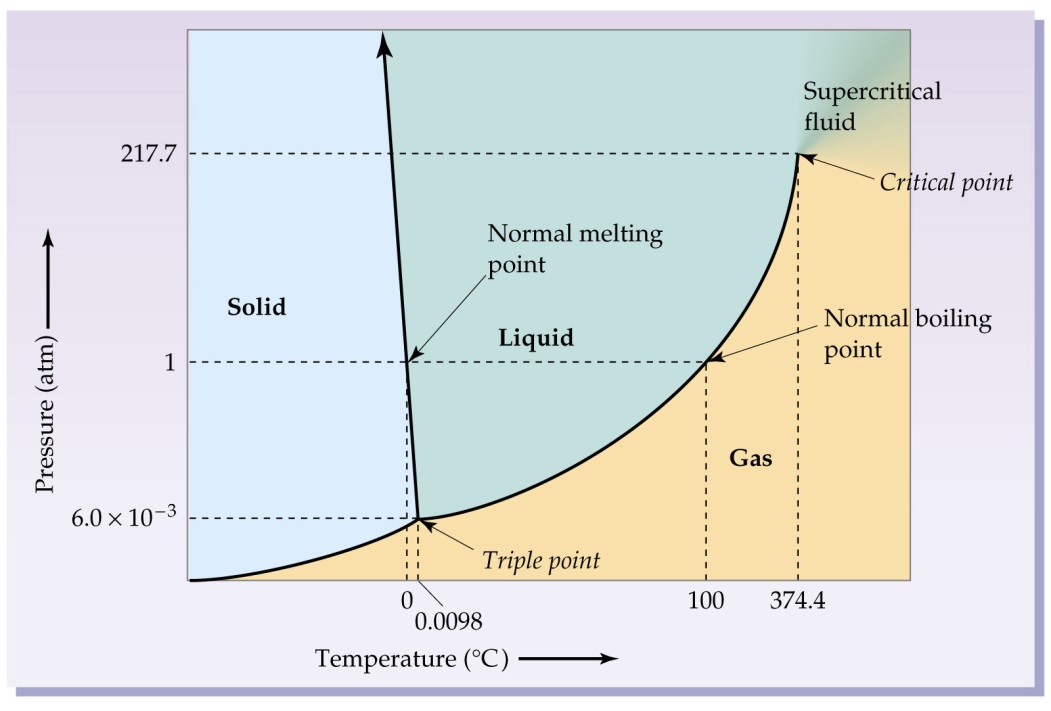 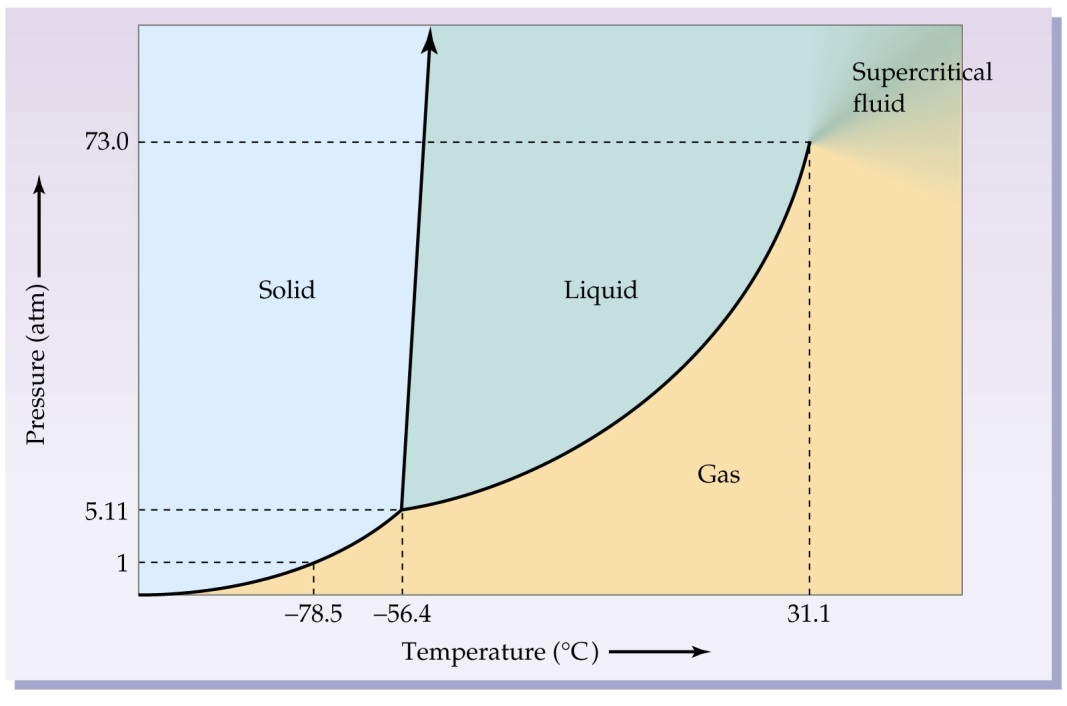 Phase Diagram – Sulfur
Phase Diagram – 3D
Phase Diagram – Alternative CO2
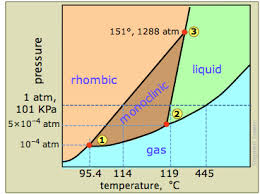 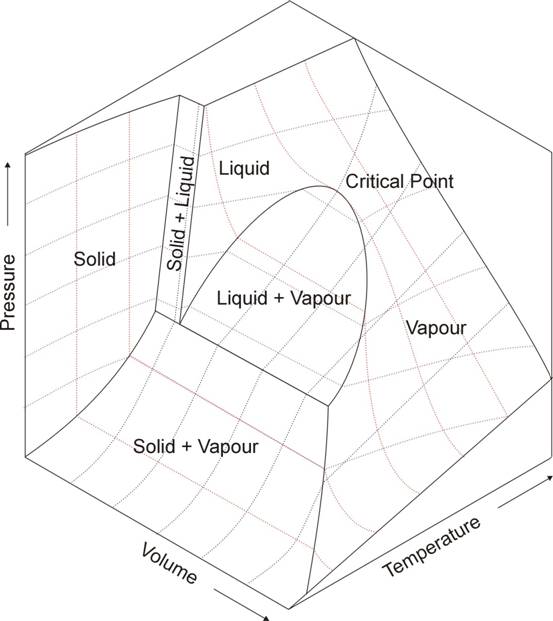 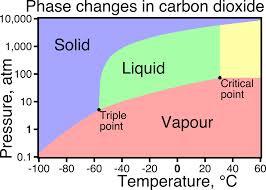